September 2024
Project: IEEE P802.15 Working Group for Wireless Personal Area Networks (WPANs)
Submission Title: [Evaluation of IEEE 802.15.6ma Ultra-wideband Physical Layer Utilizing Super Orthogonal Convolutional Code]
Date Submitted: [9 September 2024]	
Source: [Kento Takabayashi1, Ryuji Kohno2,3 ] [1;Toyo University, 2;Yokohama National University, 3;YRP International Alliance Institute(YRP-IAI)] 
Address [1: 2100 Kujirai, Kawagoe, Saitama, Japan 351-8585, Japan 719-1197,
      2; 79-5 Tokiwadai, Hodogaya-ku, Yokohama, Japan 240-8501, 
      3; YRP1 Blg., 3-4 HikarinoOka, Yokosuka-City, Kanagawa, 239-0847 Japan]
Voice:[1; +81-866-94-2104, 2: +81-90-5408-0611], 
Email:[1: takabayashi.kento.xp@gmail.com, 2:kohno@ynu.ac.jp] 
Re: []
Abstract:	[The performance of an IEEE 802.15.6ma ultra-wideband physical layer utilizing super orthogonal convolutional codes is evaluated. These slides may offer opportunity to discuss on  revision for a dependable physical layer technology of a new standard IEEE802.15.6ma.]                                                                                                              Purpose:	[The discussion will lead definition and requirement of  current ongoing research and development on dependable wireless networks.]
Notice:	This document has been prepared to assist the IEEE P802.15.  It is offered as a basis for discussion and is not binding on the contributing individual(s) or organization(s). The material in this document is subject to change in form and content after further study. The contributor(s) reserve(s) the right to add, amend or withdraw material contained herein.                                                                 Release:	The contributor acknowledges and accepts that this contribution becomes the property of IEEE and may be made publicly available by P802.15.
Kento Takabayashi(Toyo Univ.)
Ryuji Kohno(YNU/YRP-IAI)
Slide 1
September 2024
Evaluation of IEEE 802.15.6ma Ultra-wideband Physical Layer Utilizing Super Orthogonal Convolutional Code
September 2024,
Hybrid Session ,
Hilton - Waikoloa, HI
Kento Takabayashi1, Ryuji Kohno2,3 

1. Toyo University, Japan
2. Yokohama National University, Japan 
3. YRP International Alliance Institute, Japan
Kento Takabayashi(Toyo Univ.)
Ryuji Kohno(YNU/YRP-IAI)
Slide 2
September 2024
Motivation and Aim of study
UWB is a promising technology that may satisfy the requirements of IoMT
IEEE 802.15.6 UWB PHY has limited transmission output and requires to ensure dependability
New consideration is given to the application of Super Orthogonal Convolutional Codes (SOCC) as a technique for improving dependability for higher priority case

We perform evaluation when SOCC is applied at the IEEE 802.15.6 UWB PHY, and confirm the effectiveness of these combinations
Kento Takabayashi(Toyo Univ.)
Ryuji Kohno(YNU/YRP-IAI)
3
[Speaker Notes: SOCCs have attracted attention as error correction codes for code division multiple access (CDMA) using the spread spectrum
Therefore, SOCCs are considered to be compatible with the UWB, as they use a very wide bandwidth]
September 2024
SOCC
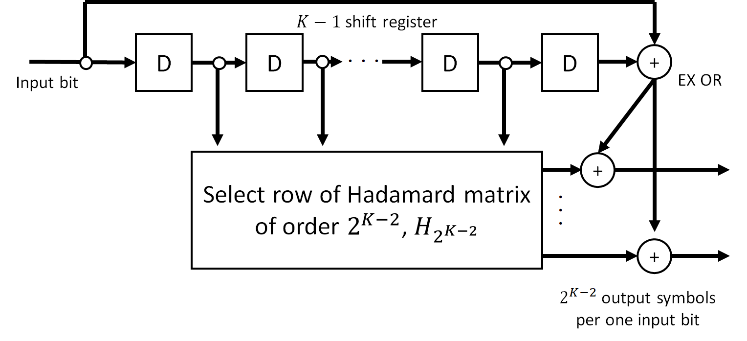 Fig. SOCC encoder
Kento Takabayashi(Toyo Univ.)
Ryuji Kohno(YNU/YRP-IAI)
4
September 2024
Bit erasure channel
0 1 1 0 0 1 0 0 1・・・0 1 1 1 ✕ ✕ ✕ ✕ ✕ ✕ ・・・0 1 1 0 0 0 1 1
Kento Takabayashi(Toyo Univ.)
Ryuji Kohno(YNU/YRP-IAI)
Slide 5
Evaluation
September 2024
4. Evaluation
Table. Simulation Parameters
Kento Takabayashi(Toyo Univ.)
Ryuji Kohno(YNU/YRP-IAI)
Slide 6
September 2024
Results
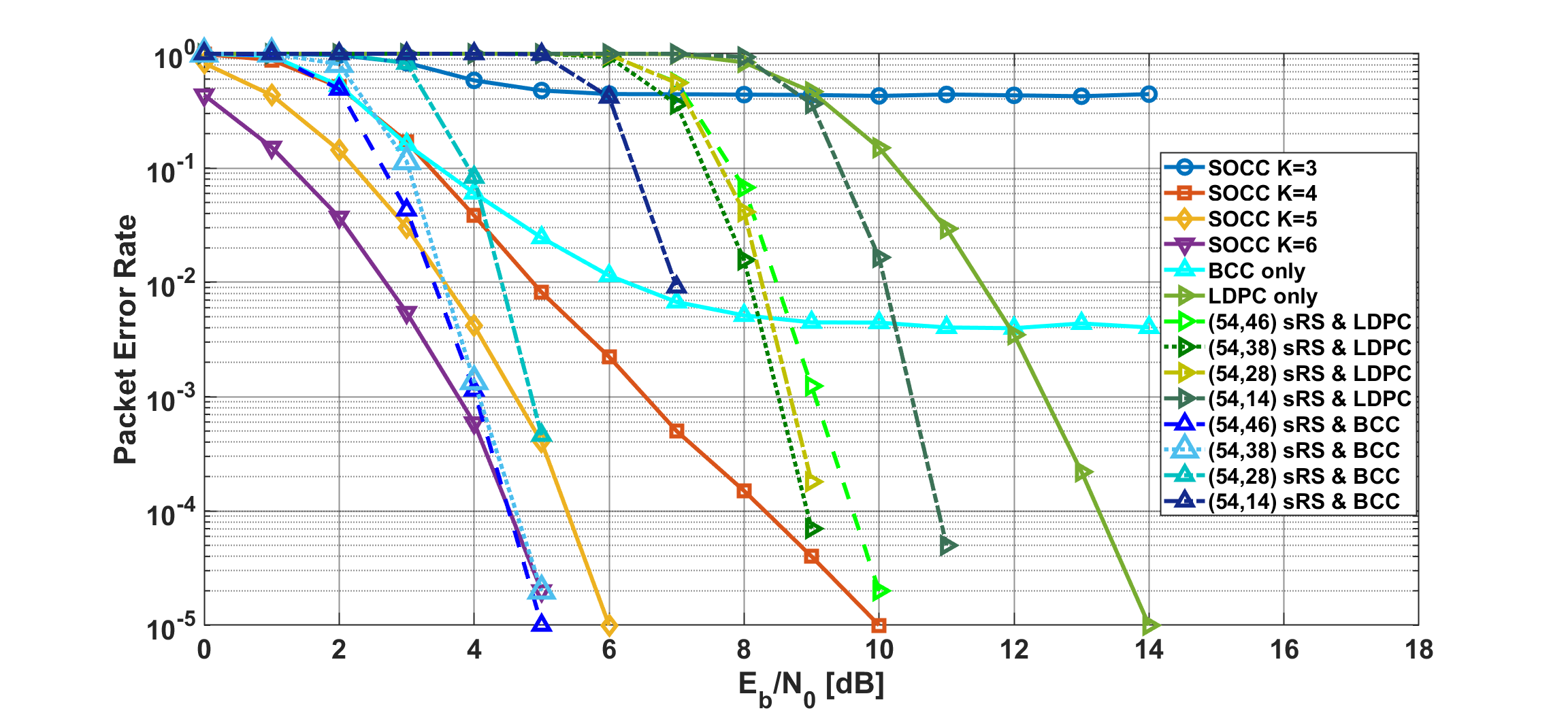 Kento Takabayashi(Toyo Univ.)
Ryuji Kohno(YNU/YRP-IAI)
Slide 7
[Speaker Notes: In the case of that condition, small bit erasures, SOCC with coding rate 1/16, (54, 46) sRS and BCC, and (54, 38) sRS and BCC had a better performance.
Then, SOCC with coding rate ¼, 1/8, and (54, 28) sRS and BCC had also a good performance.]
September 2024
Results
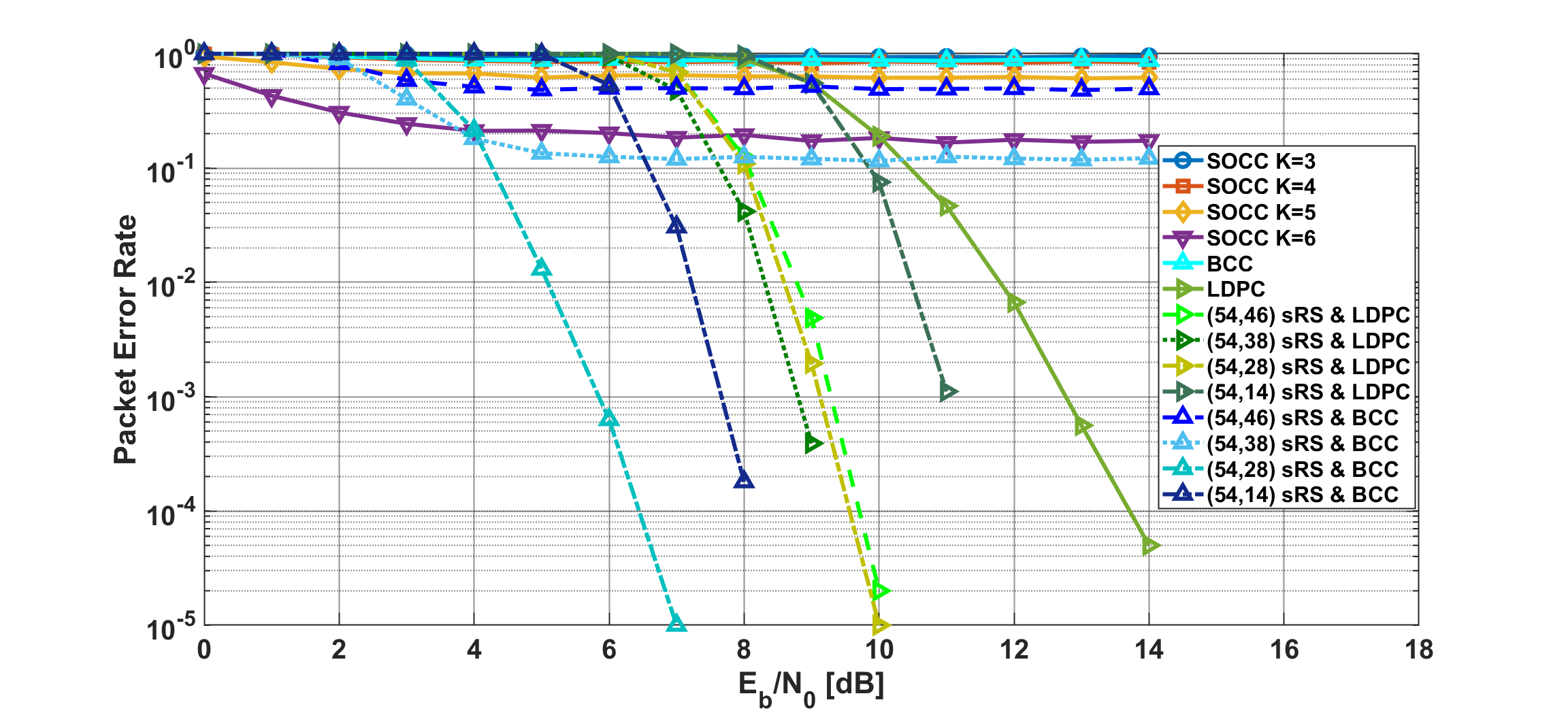 Kento Takabayashi(Toyo Univ.)
Ryuji Kohno(YNU/YRP-IAI)
Slide 8
[Speaker Notes: In the case of that condition, many bit erasures, (54, 28) sRS and BCC had a better performance
Error floor did not appeared in LDPC cases.
However, SOCC without inter-leaver did not have a good performance due to large burst errors.]
September 2024
Results
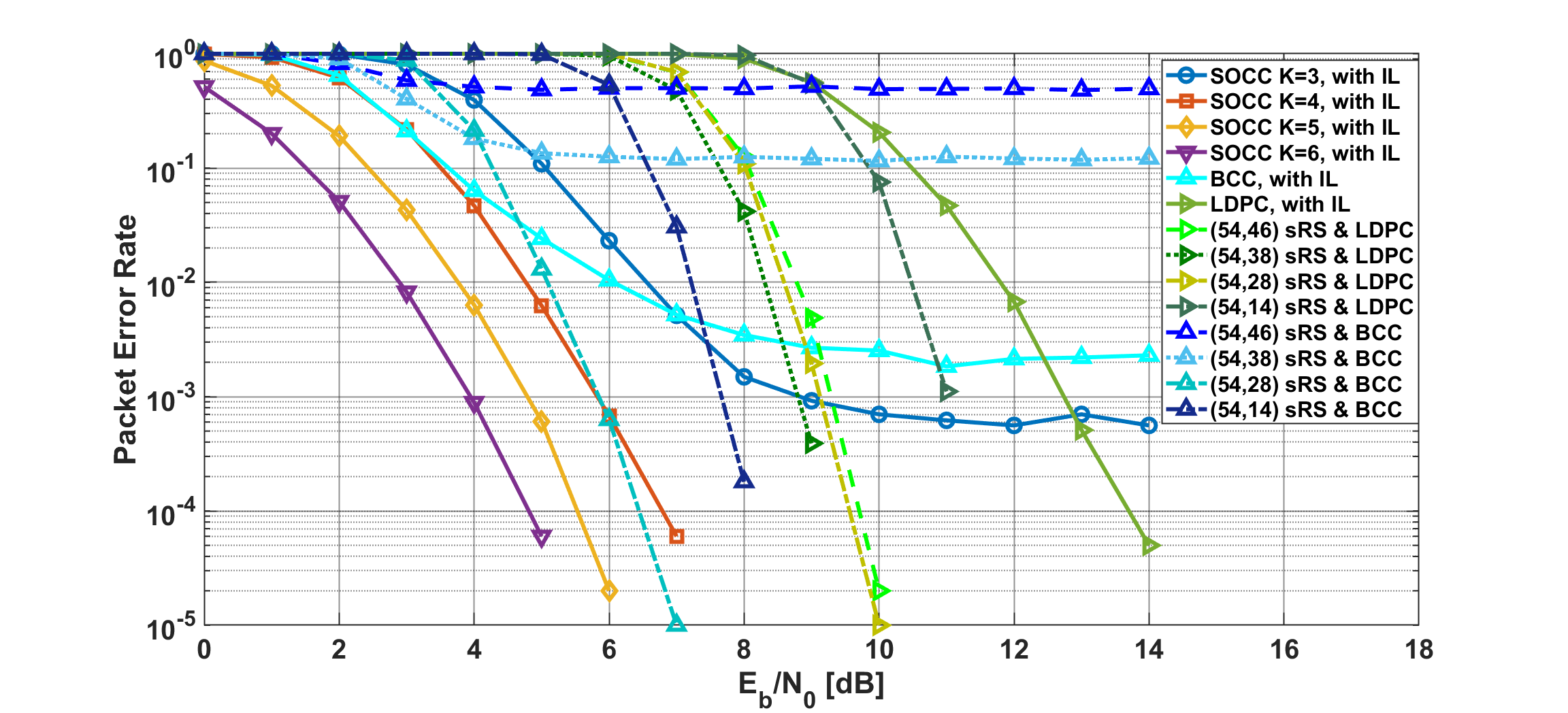 Kento Takabayashi(Toyo Univ.)
Ryuji Kohno(YNU/YRP-IAI)
Slide 9
[Speaker Notes: SOCC with random inter-leaver had a very good performance.
SOCC with coding rate ¼, has a similar performance to (54, 28) sRS and BCC , those coding rate are almost the same.]
September 2024
Results
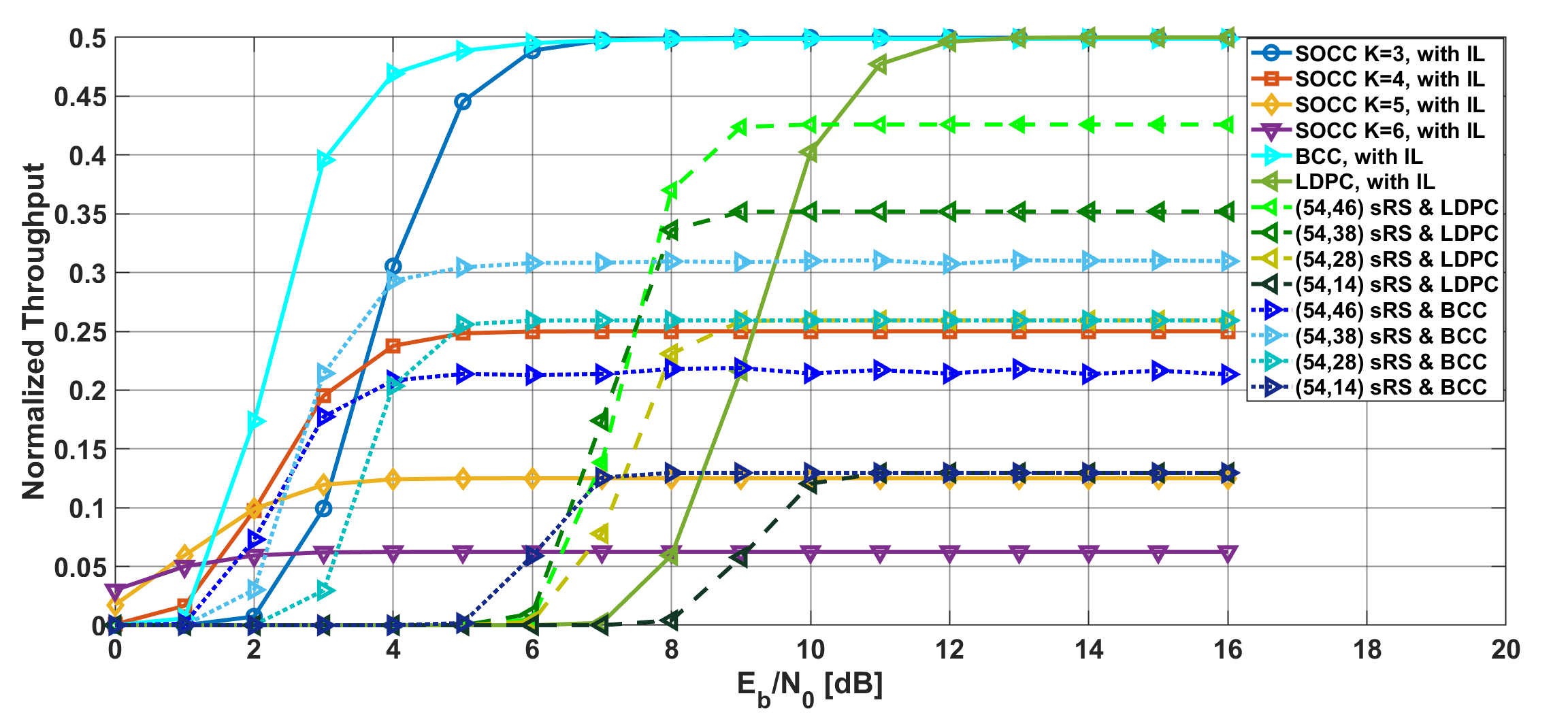 Kento Takabayashi(Toyo Univ.)
Ryuji Kohno(YNU/YRP-IAI)
Slide 10
September 2024
Results
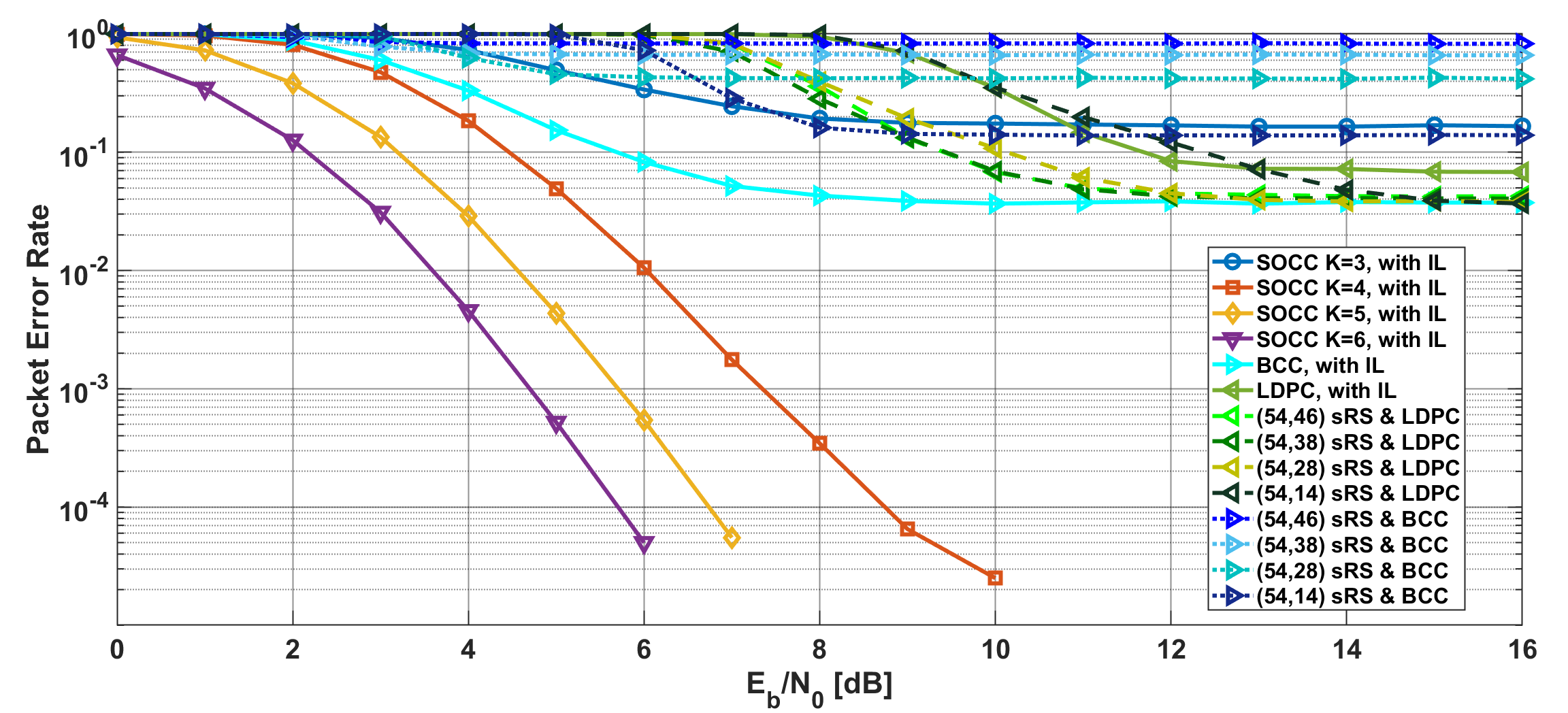 Kento Takabayashi(Toyo Univ.)
Ryuji Kohno(YNU/YRP-IAI)
Slide 11
[Speaker Notes: SOCC with random inter-leaver had a much better performance than BCC and LDPC.
Low rate SOCC with random inter-leaver could also remove many bit erasures, but BCC and LDPC concatenated with RS could not do them.]
September 2024
Results
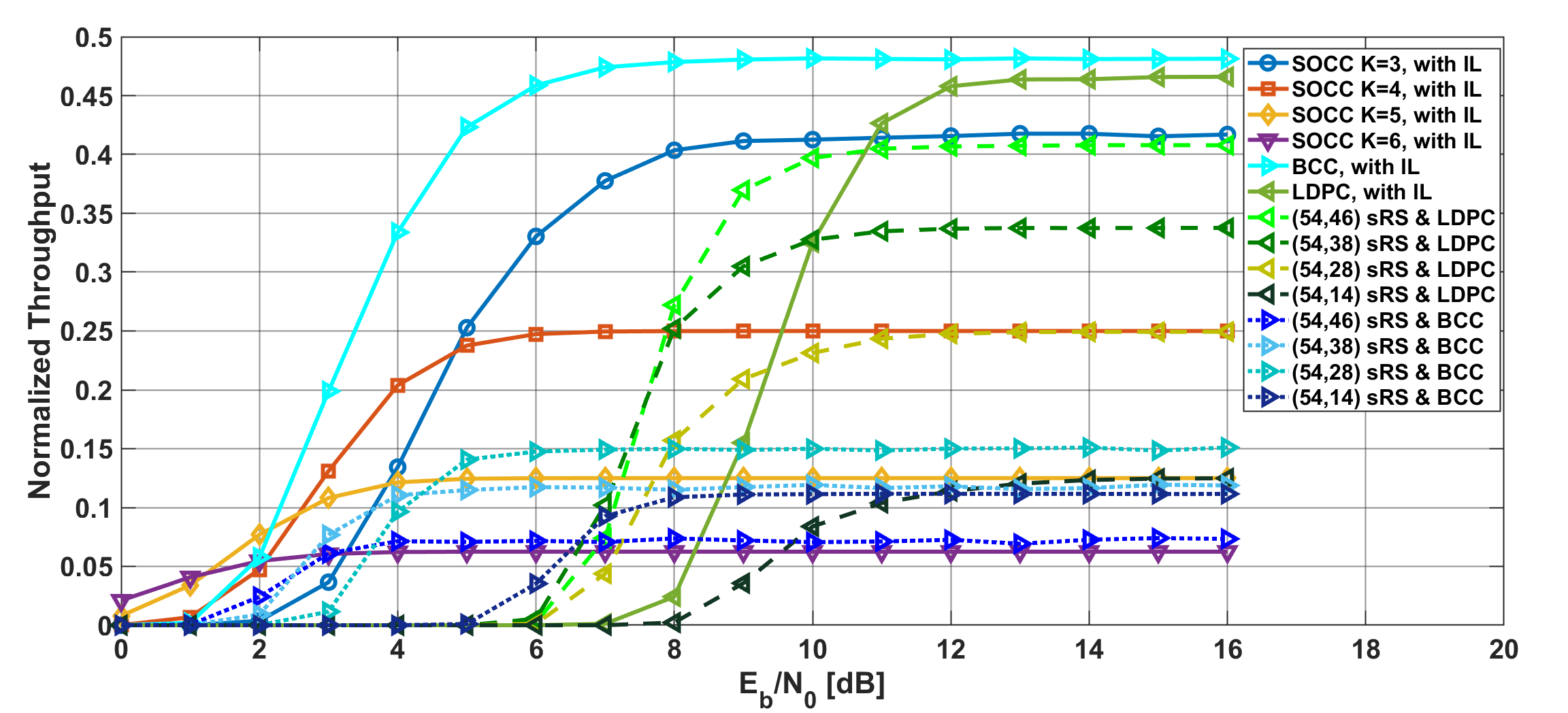 Kento Takabayashi(Toyo Univ.)
Ryuji Kohno(YNU/YRP-IAI)
Slide 12
September 2024
Conclusion
Numerical results showed that SOCC and concatenated codes with  RS and BCC achieved good performance in small bit erasures case

An error floor occurred in the case of concatenated codes with high coding rate RS and BCC and SOCC without inter-leaver in many bit erasures case

Low-rate SOCCs with inter-leaver had a better performance than other combinations
SOCC can perform well in many situations by combining with inter-leaver.
Kento Takabayashi(Toyo Univ.)
Ryuji Kohno(YNU/YRP-IAI)
Slide 13
July 2024
Reference
Kento Takabayashi, Hirokazu Tanaka, Katsumi Sakakibara, "Evaluation of Wireless Body Area Network Utilizing Super Orthogonal Convolutional Code," in Proceedings of 2019 International Symposium on Intelligent Signal Processing and Communication Systems (ISPACS 2019), Beitou, Taipei, Taiwan, pp.1-2, Dec. 2019.

Kento Takabayashi, Hirokazu Tanaka, Katsumi Sakakibara, "Toward Dependable Internet of Medical Things: IEEE 802.15.6 Ultra-Wideband Physical Layer Utilizing Superorthogonal Convolutional Code," Sensors, 2022, vol. 22, no. 6, 2172, Mar. 2022.
Kento Takabayashi(Toyo Univ.)
Ryuji Kohno(YNU/YRP-IAI)
Slide 14
July 2024
Thank you for your attention ! ! !
* This research was funded by JSPS Grant-in-Aid for Early-Career Scientists Grant Number JP20K14737
15
Kento Takabayashi(Toyo Univ.)
Ryuji Kohno(YNU/YRP-IAI)
Slide 15
March 2024
2. IEEE 802.15.6 UWB PHY
Pulse option
Transmitting signal
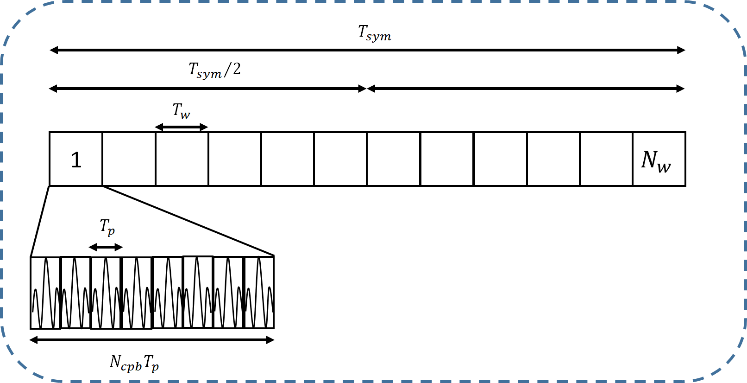 Fig. Signal transmission example where the burst pulse option is used
Kento Takabayashi(Toyo Univ.) 
Ryuji Kohno(YNU/YRP-IAI)
Slide 16
March 2024
2. IEEE 802.15.6 UWB PHY
Frequency spectrum
High Band
Low Band
・・・
・・・
・・・
0
2
10
3
6
1
bandwidth 499.2 MHz
3993.6 MHz
7987.2 MHz
The UWB band is divided into two band groups: low band (channel 0-2) and high band (channel 3-10) which are divided into operating frequency channels with 499.2 MHz bandwidth

Orange colors are mandatory channels (Low Band: channel 1，High Band: channel 6)

The power spectral density emission limit is -41.3 dBm/MHz which is very low
Kento Takabayashi(Toyo Univ.) 
Ryuji Kohno(YNU/YRP-IAI)
Slide 17
March 2024
2. IEEE 802.15.6 UWB PHY
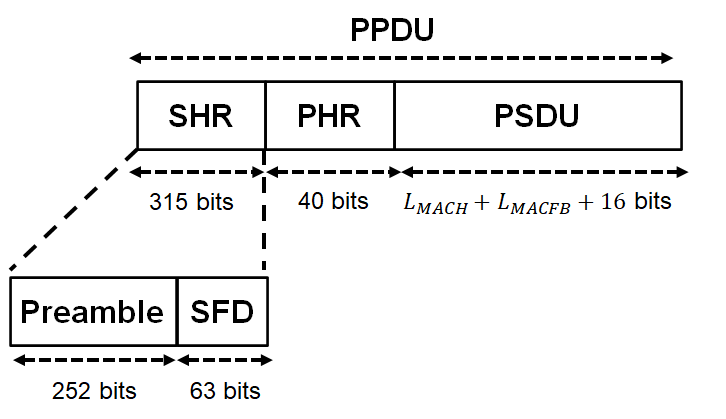 Frame format
SHR is divided into two parts: The first part is the preamble, intended for timing synchronization, packet detection, and carrier frequency offset recovery, and The second part is the start-of-frame delimiter (SFD) for frame synchronization

The PHR contains information about the data rate of the PSDU, length of the medium access control (MAC) frame body, pulse shape, burst mode, and so on

The PSDU contains the MAC protocol data unit (MPDU)
Kento Takabayashi(Toyo Univ.) 
Ryuji Kohno(YNU/YRP-IAI)
Slide 18
March 2024
2. IEEE 802.15.6 UWB PHY
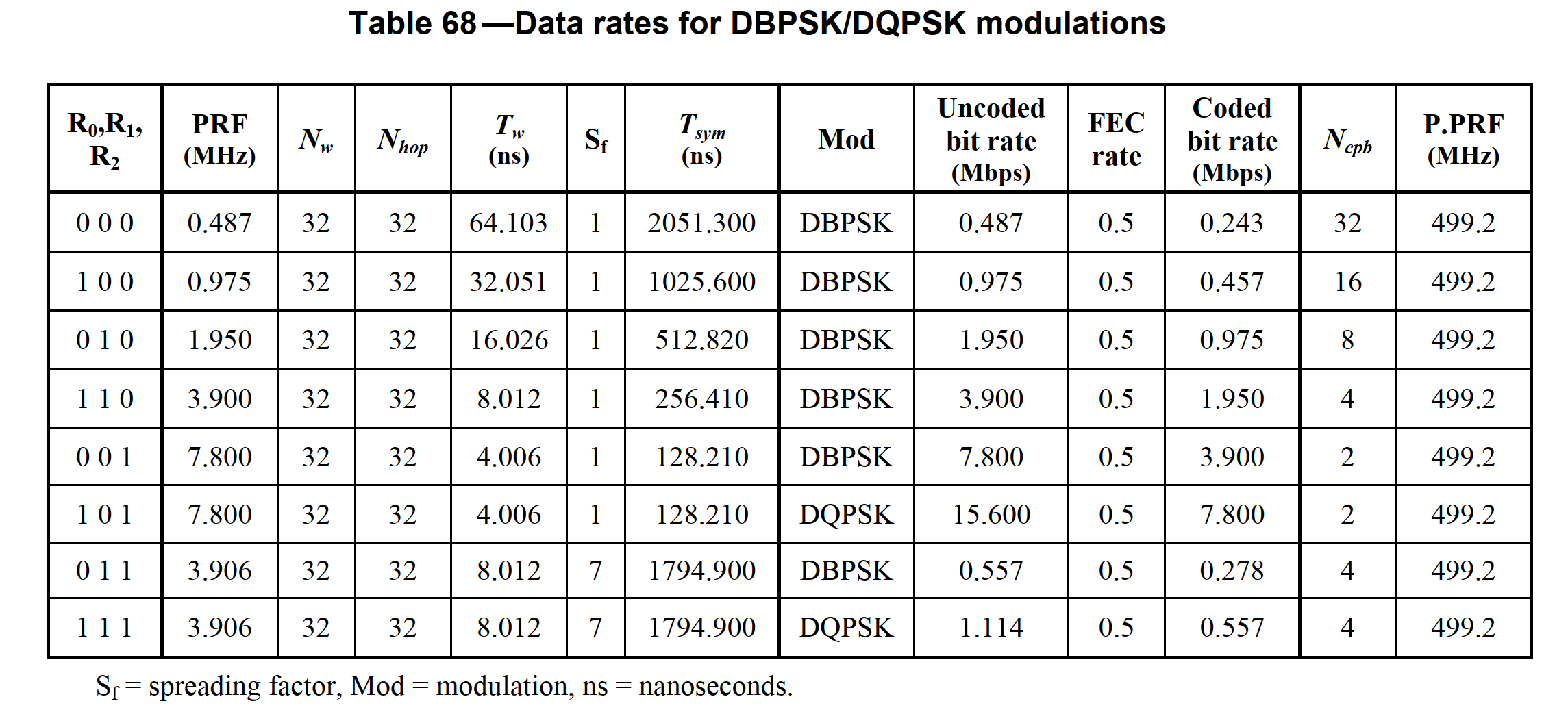 Kento Takabayashi(Toyo Univ.) 
Ryuji Kohno(YNU/YRP-IAI)
Slide 19
March 2024
Cross-layer Evaluation
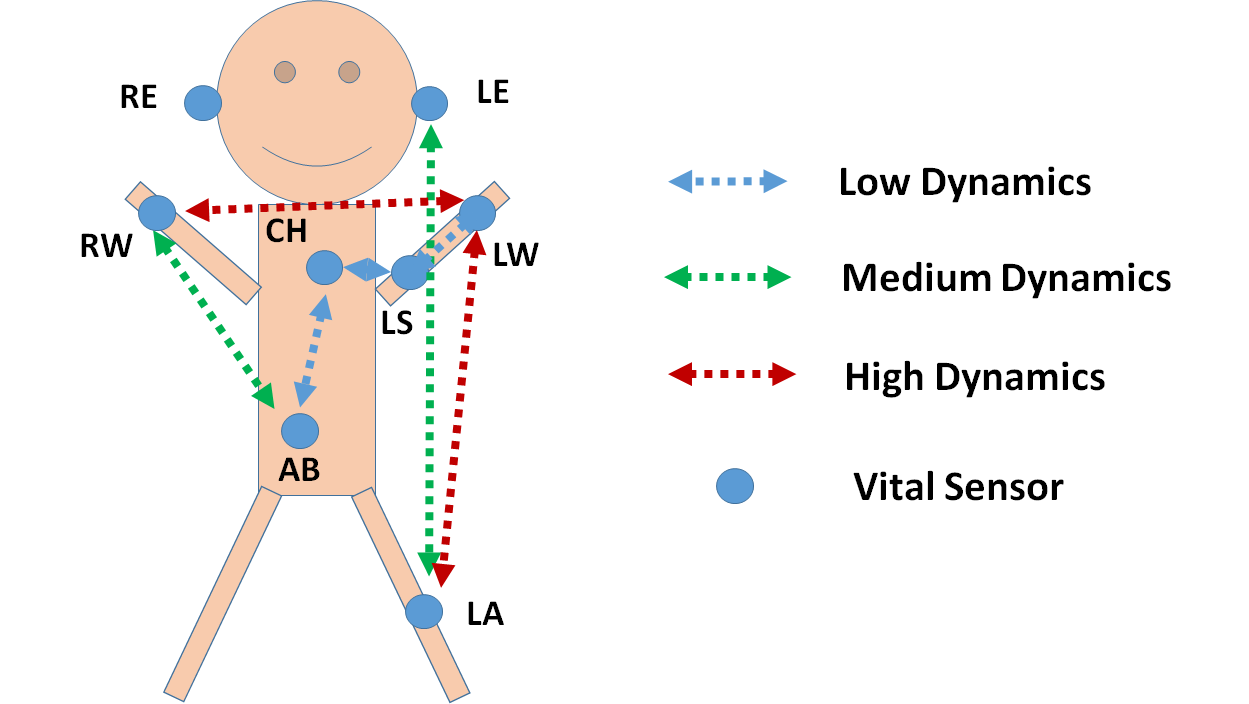 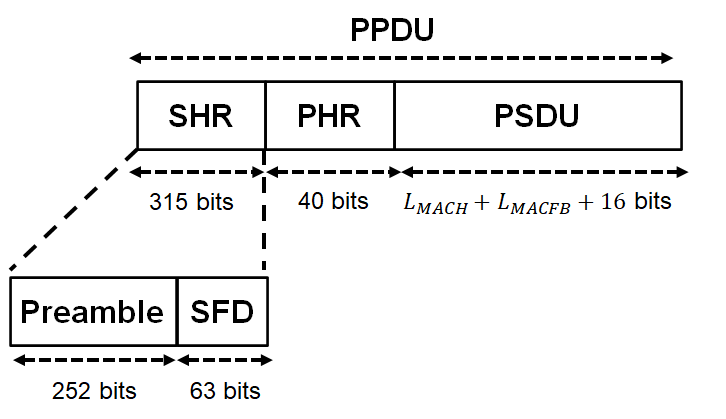 PSDU length and Time slot length is fixed
The smaller coding rate is, the shorter information bits including PSDU is

The ratio of each link type is as follows: LD:MD:HD = 3:2:1
The ratio of the lengths of MAP and RAP is as follows: MAP:RAP = 4:1
The same number of time slots are assigned to each sensor in MAP
PHY packet errors at each link type refer to previous results
Kento Takabayashi(Toyo Univ.)
Ryuji Kohno(YNU/YRP-IAI)
Slide 20
March 2024
Cross-layer Evaluation
Kento Takabayashi(Toyo Univ.)
Ryuji Kohno(YNU/YRP-IAI)
Slide 21
March 2024
Cross-layer Evaluation
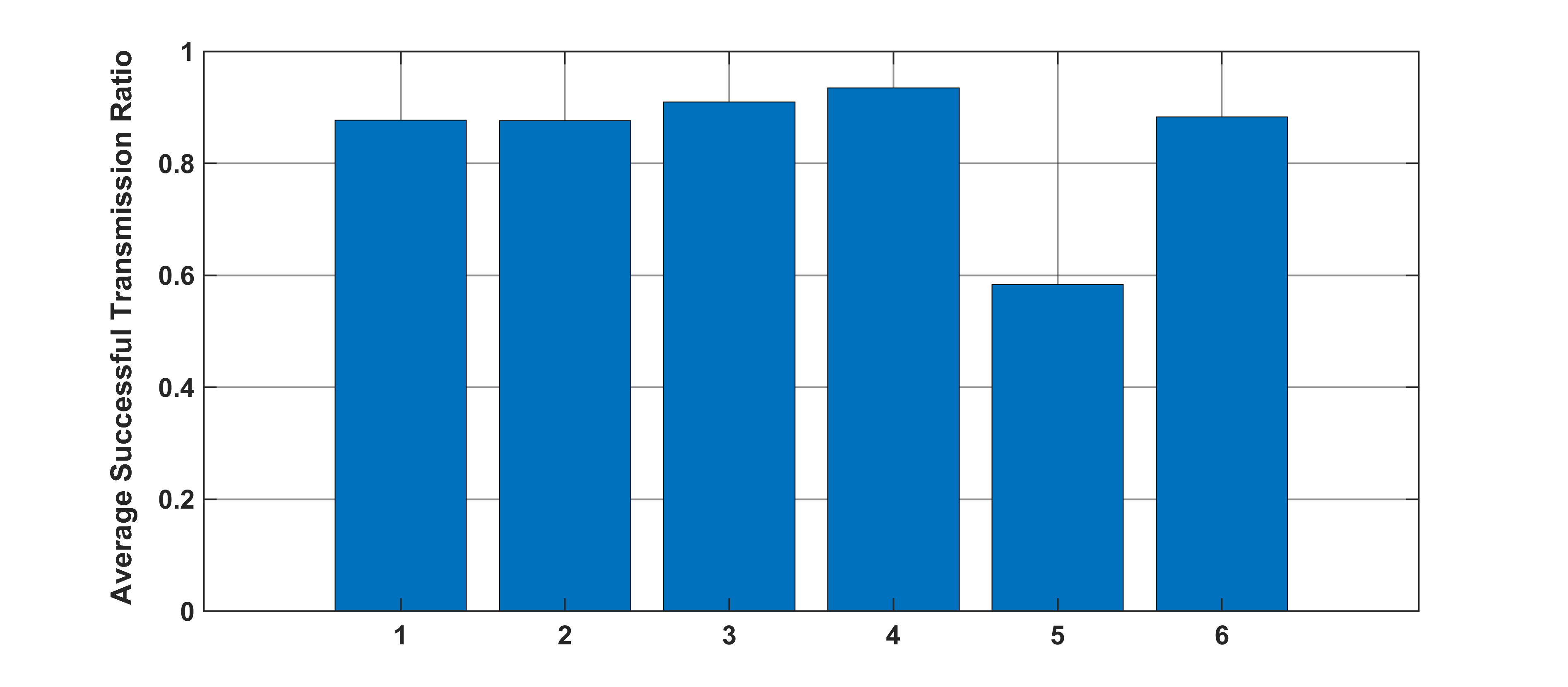 (a)
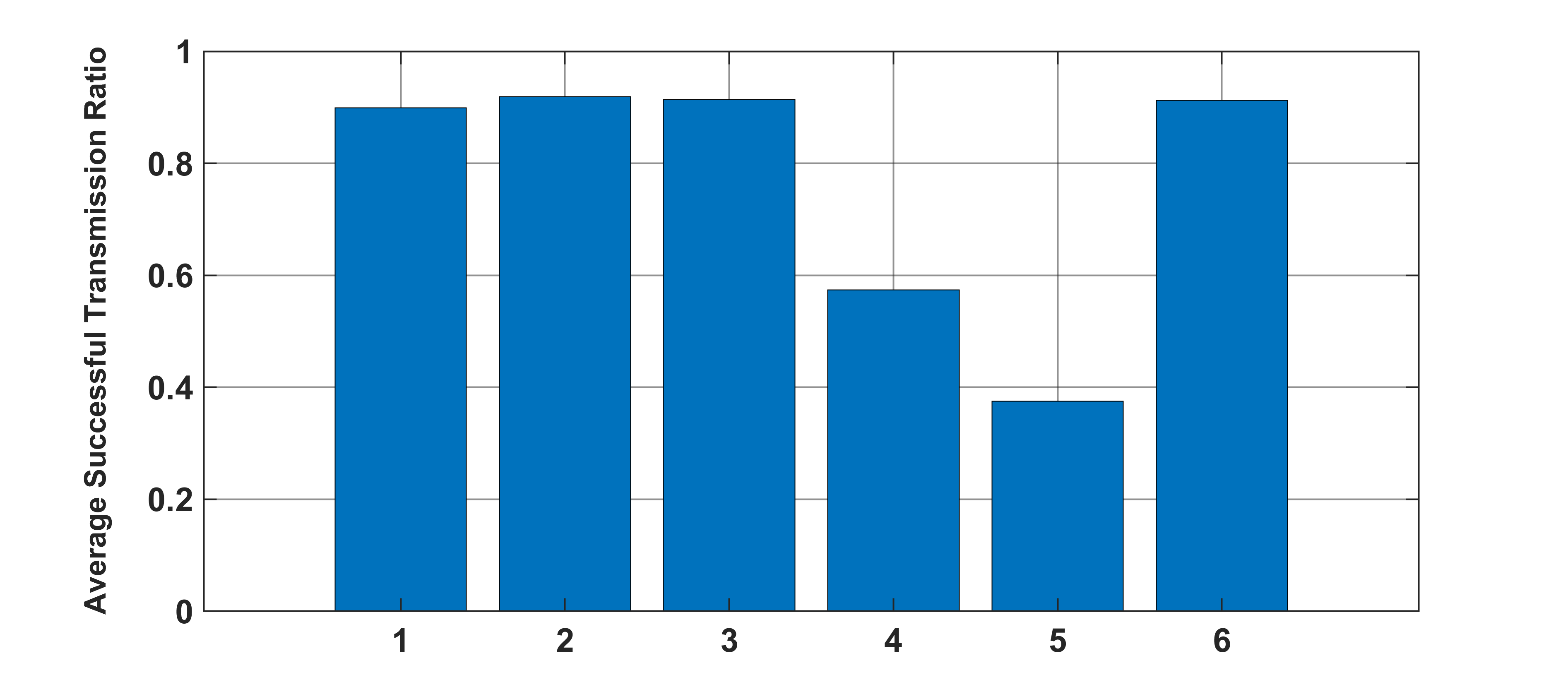 (b)
Kento Takabayashi(Toyo Univ.)
Ryuji Kohno(YNU/YRP-IAI)
Slide 22
March 2024
Cross-layer Evaluation
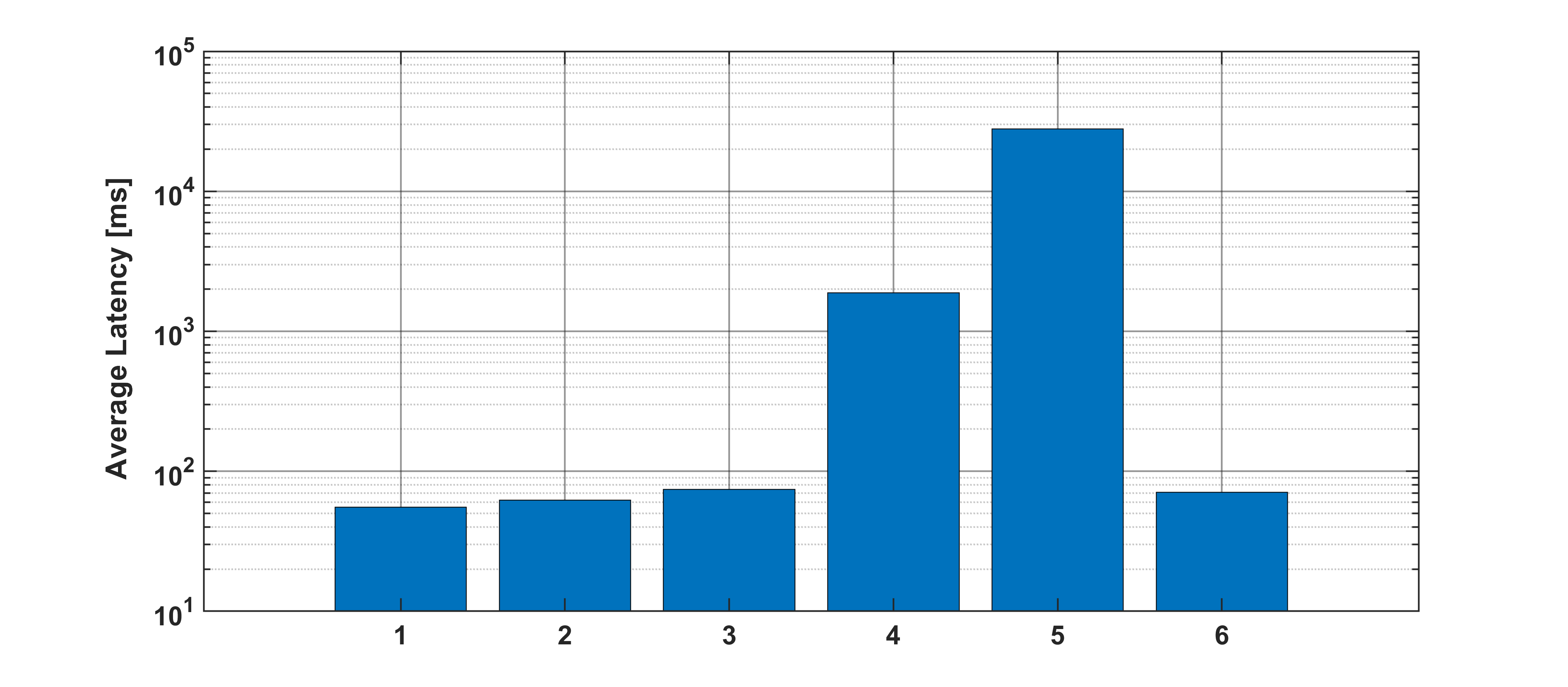 (a)
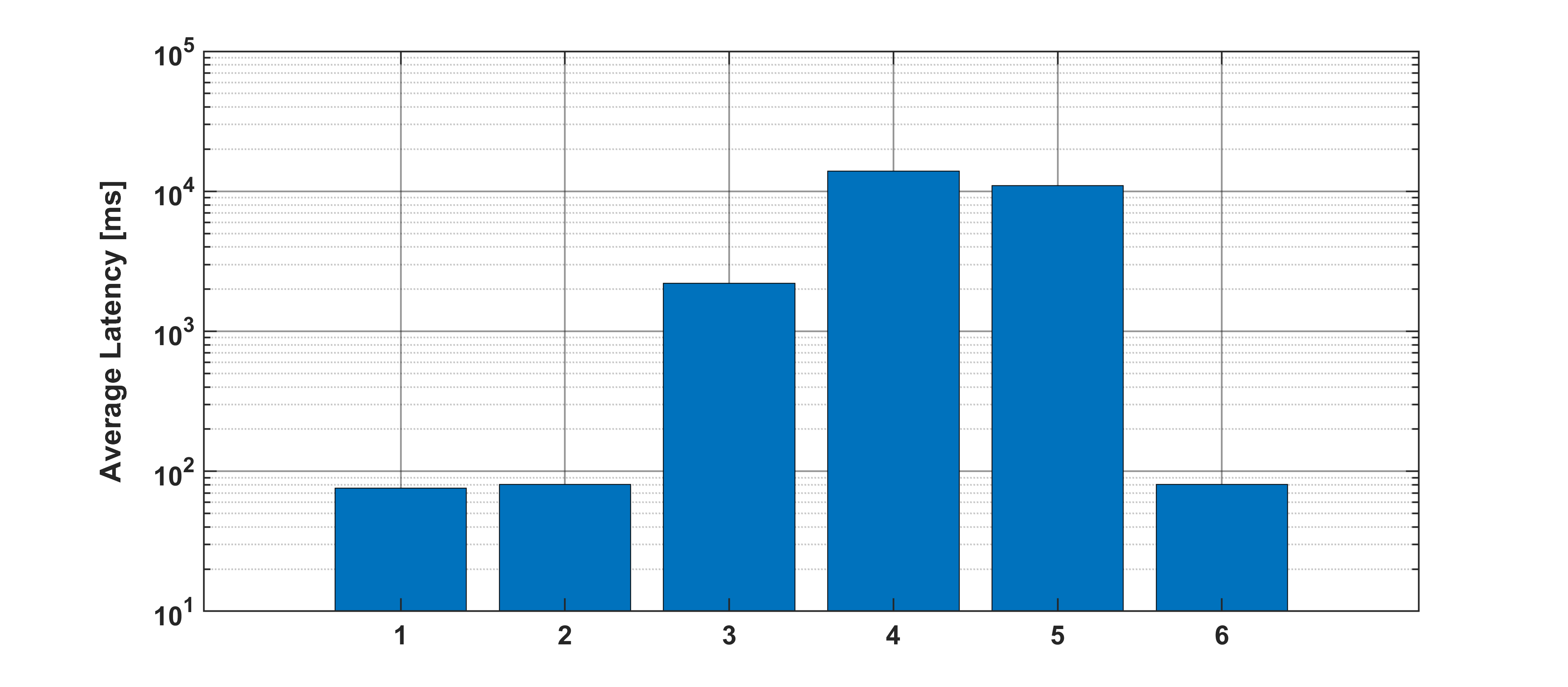 (b)
Kento Takabayashi(Toyo Univ.)
Ryuji Kohno(YNU/YRP-IAI)
Slide 23
March 2024
Cross-layer Evaluation
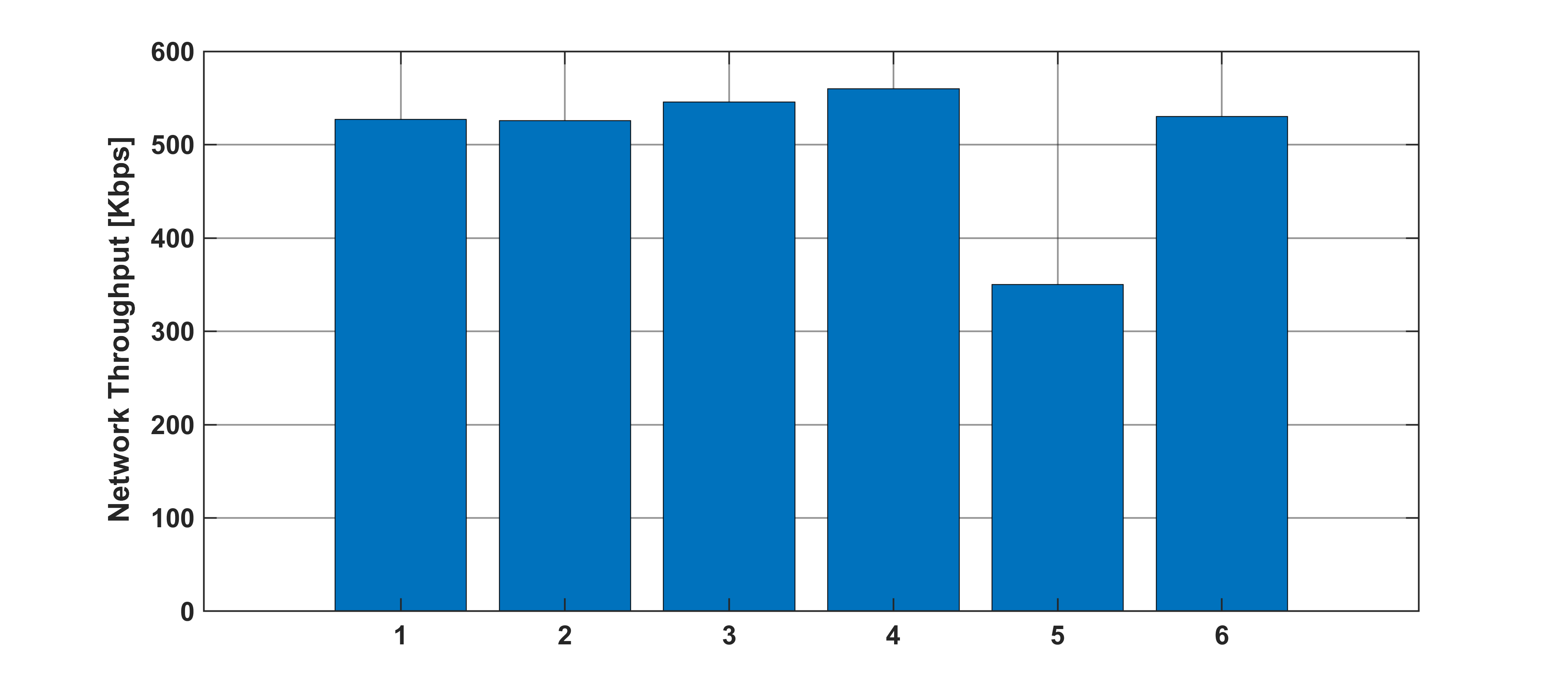 (a)
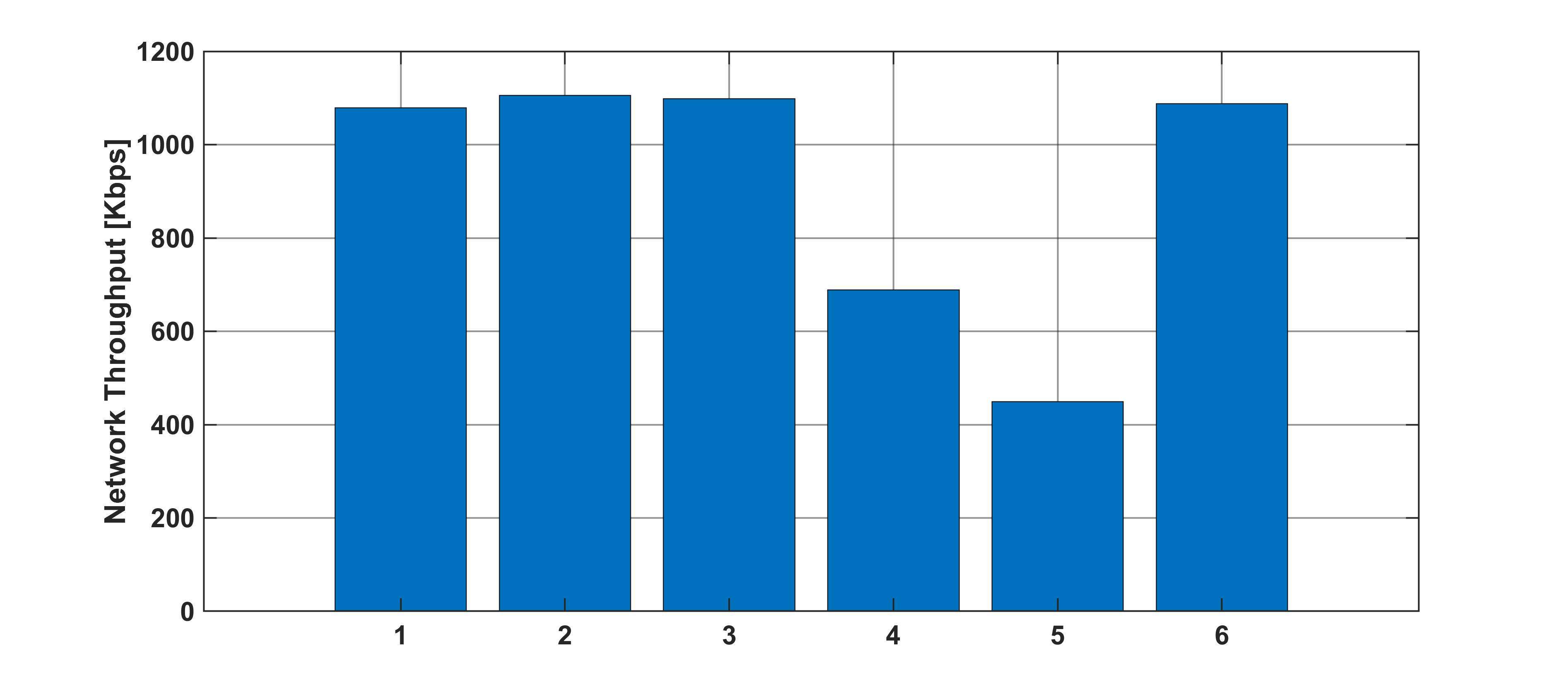 (b)
Kento Takabayashi(Toyo Univ.)
Ryuji Kohno(YNU/YRP-IAI)
Slide 24
March 2024
Cross-layer Evaluation - Discussion
Kento Takabayashi(Toyo Univ.)
Ryuji Kohno(YNU/YRP-IAI)
Slide 25
May 2024
Results
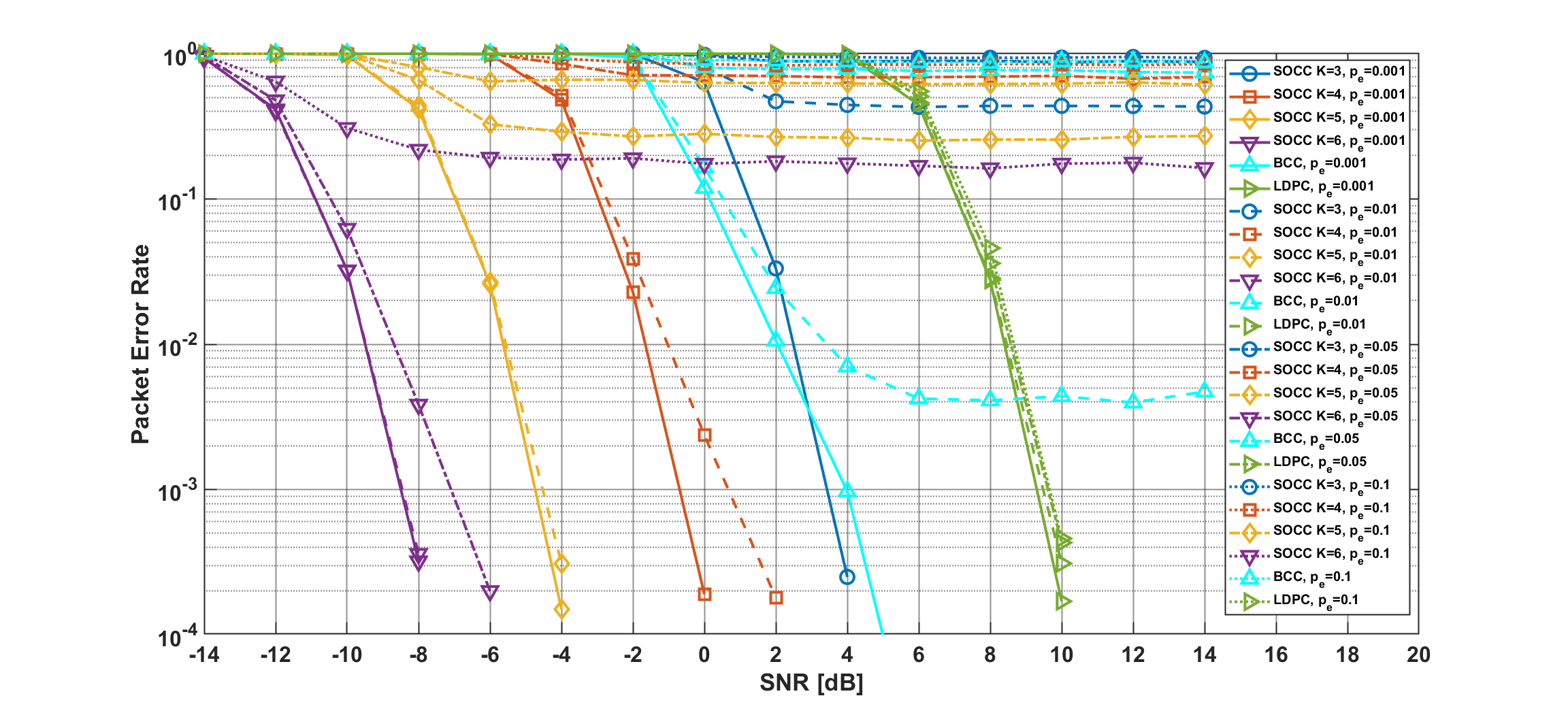 Kento Takabayashi(Toyo Univ.)
Ryuji Kohno(YNU/YRP-IAI)
Slide 26
May 2024
Results
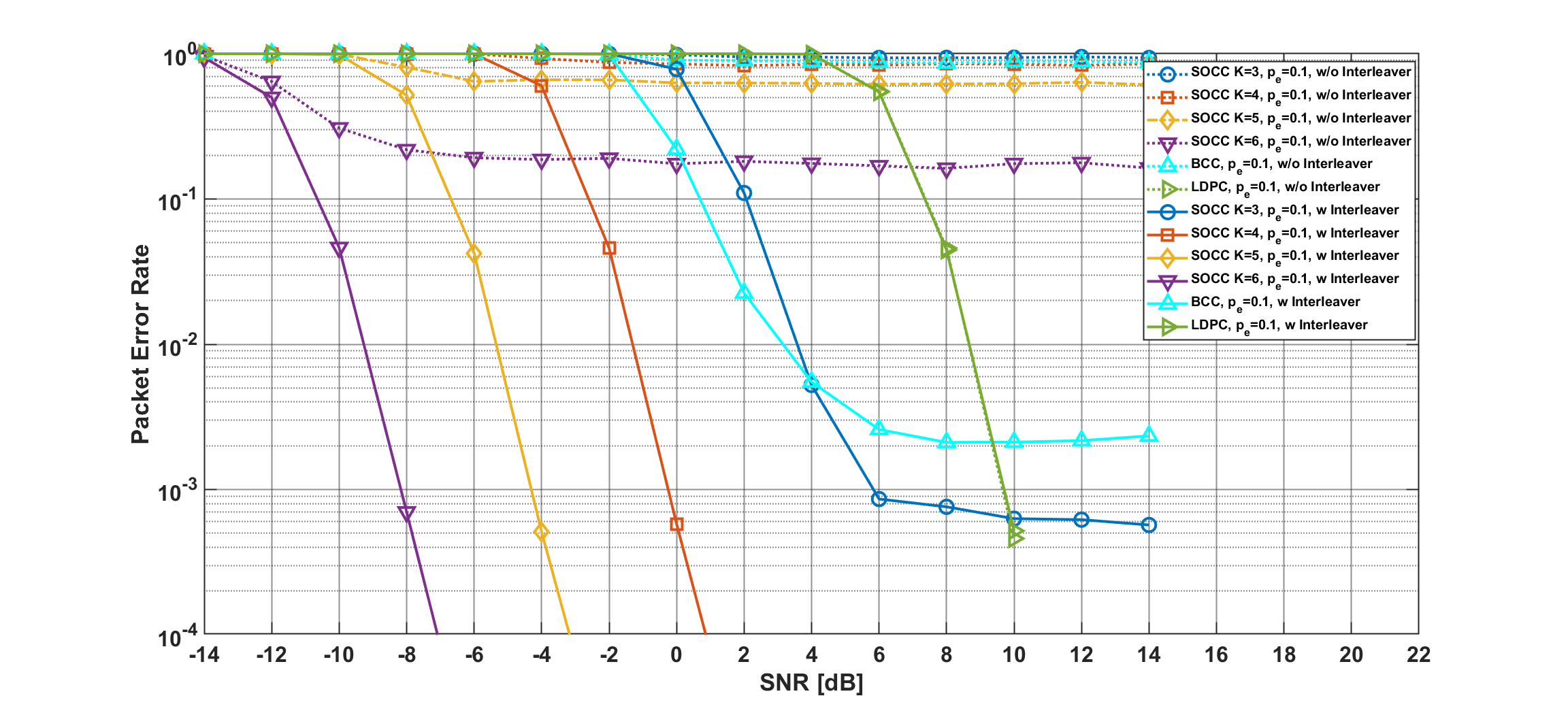 Kento Takabayashi(Toyo Univ.)
Ryuji Kohno(YNU/YRP-IAI)
Slide 27